Project Plans
Senior Design Team 25 (May 2020)
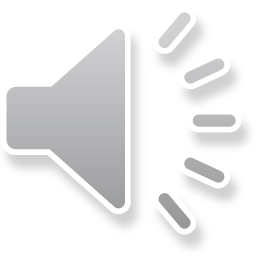 Key Technical Goals
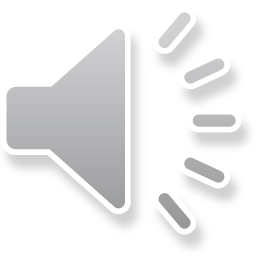 System Sketch
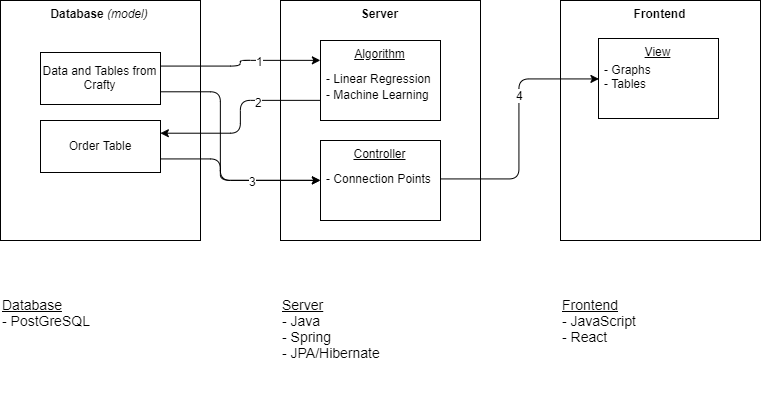 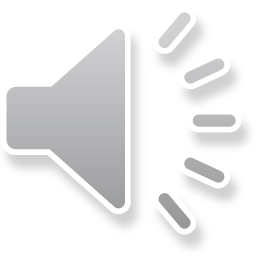 Timeline - Planning
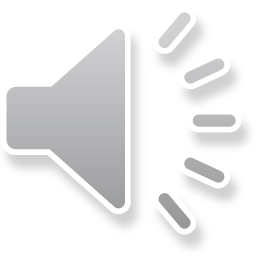 Timeline - Development
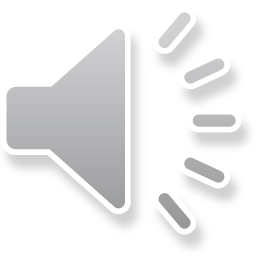